PerfSONAR Update
Joe Metzger, Network Engineer
ESnet Network Engineering Group
Summer ESCC
Columbus, OH
July 15, 2010
perfSONAR Workshop Summary
4 Topics addressed
Community building
Expanding perfSONAR technology
Research uses
Operations & deployment
Results
Very optimistic schedule: final report due in 2 months
Working documents are on-line with links on the workshop agenda
7/15/10
2
Operations & Deployment Breakout
I lead the O&D breakout session
The community identified a set of priorities
Simplify deployment & make it easier to use
Support management of a set of remote servers
Documentation
Security, analysis & visualization tools, data management, etc

There is a very strong correlation between what the community current priorities, and the development teams priorities over the last year.
7/15/10
3
DICE
We are working on developing a set of common well-defined interoperable services
Diagnostic Service
Path Characterization Service
Circuit Monitoring Service
Dynamic Circuit Provisioning Service

The aggressive target is 1st quarter 2011 for deployment
GEANT, Internet2, ESnet, 6 NRENs, & some US regionals
7/15/10
4
General Updates
Hardware
Finishing up deploying PS nodes at last couple 10G Sites and commercial peering points
Planning for deploying PS nodes at some of the lower speed ESnet sites
Software
PS Tookit 3.2 RC1 was released Monday
Moved from Knoppix to Centos
New packaging will better support lab environments
7/15/10
5
[Speaker Notes: $325M is a quick back of the envelope sum of BTOP, ANI & ARI proposals. I am probably missing a lot.
66,000 institutions is from the US-UCAN proposal]
JET/LSN perfSONAR Demonstration Project
7/15/10
6
Status
http://code.google.com/p/perfsonar-ps/wiki/JETPerfSONARDemo
7/15/10
7
[Speaker Notes: $325M is a quick back of the envelope sum of BTOP, ANI & ARI proposals. I am probably missing a lot.
66,000 institutions is from the US-UCAN proposal]
Active Tests  Internet2 Perspective
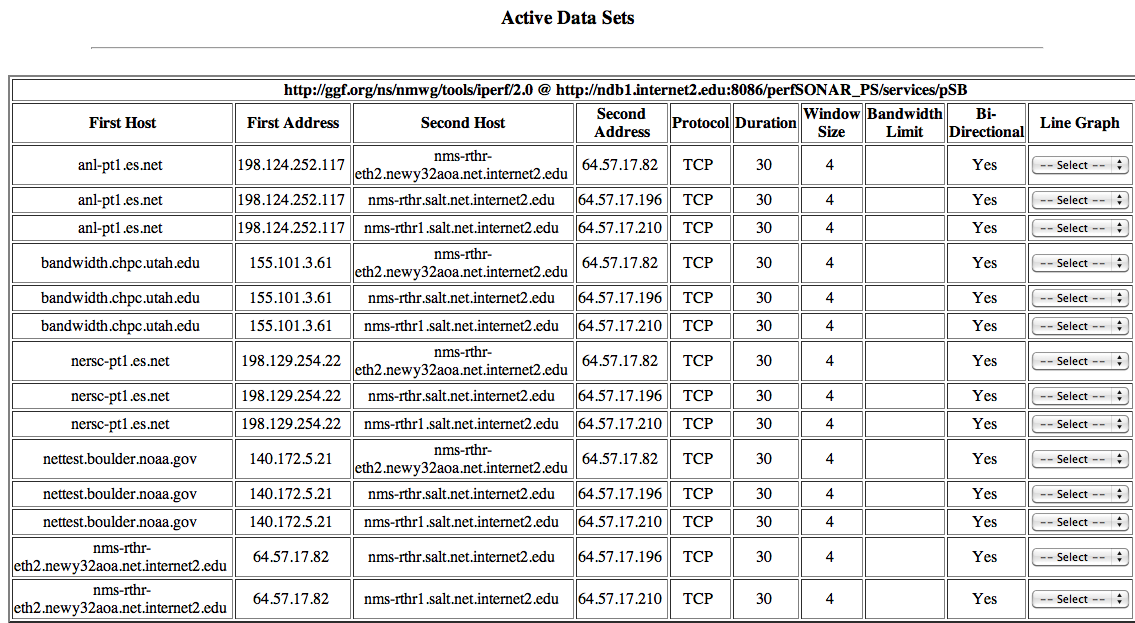 7/15/10
8
Active Tests NASA Perspective
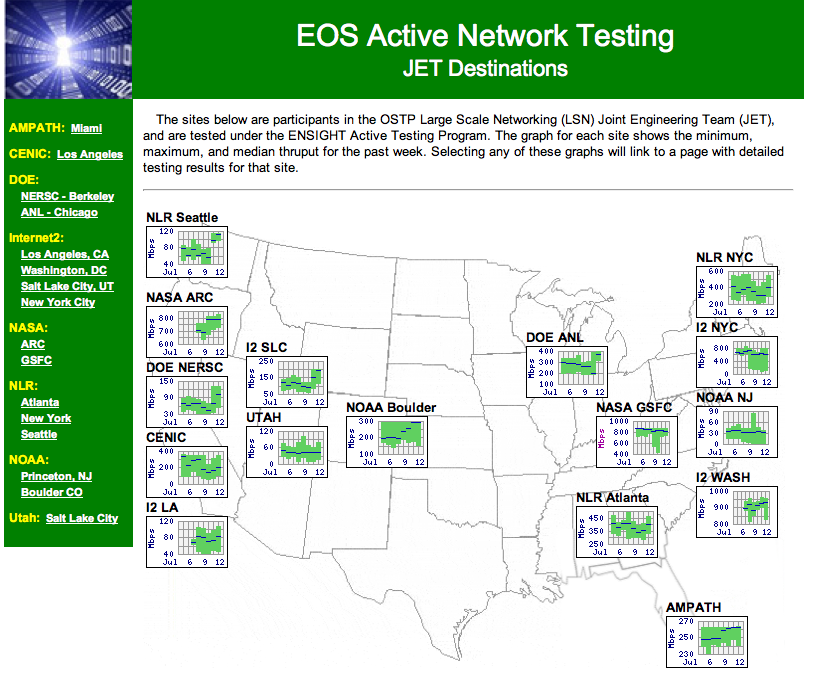 7/15/10
9
Test Results Summary
There is significant variability on the cross-domain paths being tested.
Some are actively used paths with significant cross traffic
Some paths are mostly idle
Some paths are not allowed by policy
Bandwidth results 
Many show high, stable performance
Some show significant variability
Some are asymetric, probably due to test infrastructure configuration issues
7/15/10
10
Lessons Learned – Initial Comments
BWCTL tests are far more prevalent than the latency tests
Having a mostly full mesh of both the latency and the throughput yields a better and more rounded picture
Exposing the data for 3rd party access is problematic from a policy and technical perspective.  However, this data is necessary for good troubleshooting.
Exposing the data for fixed site and tests is useful, but being able to dynamically bring up sites and graphs would be even more useful to active troubleshooting.
Not everyone is setting up IPv6 interfaces for measurement at this time
More thoughts on how to balance IPv6 measurements might be necessary.
7/15/10
11
Next Steps
July - Collect Lessons Learned

August - Write up a report
7/15/10
12
Questions?
7/15/10
13